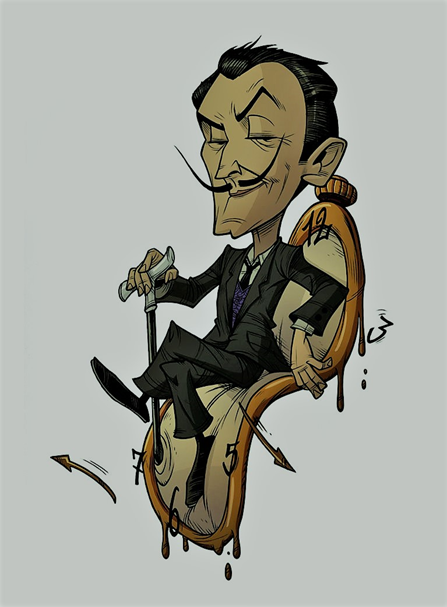 First book illustration work
1924
Works with Christian Dior
Expelled from the Academy
1950
1926
Marries Gala
Begins work on the Dalí Theatre & Museum
1934
1960
Buys castle for Gala
Featured on Time cover
1968
1936
Meets Picasso
Dalí is born in Figueres, Spain
Meets S. Freud
Designs Chupa Chups logo
1926
May 11, 1904
1938
1969
1904
1991
1904
1912
1920
1928
1936
1944
1952
1960
1968
1976
1984
Today
1925
1942
1982
His first exhibition
Publishes his autobiography
Ranked as marquess by King of Spain
1969
1939
Debuts his Dream of Venus pavilion
Works on the Eurovision ad campaign
1934
Jan 23, 1989
Banished from the Surrealist group
Dies of heart failure
1929
Joins the French Surrealist group
1922
Enrolls at the Royal Academy of Fine Arts, Madrid